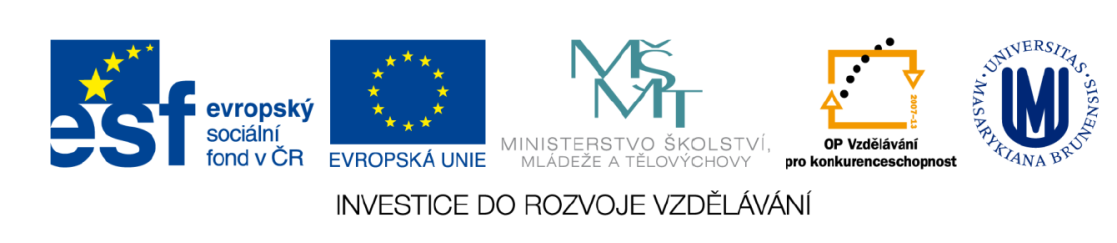 Regionální politika EU
Cvičení č. 6
Mgr. Kamila Klemešová
Vstupy států do ES (EU)
Zakládající státy =

70. roky = 

80. roky = 

90. roky =

2004 =

2007 =
Vývoj regionální politiky ES
Období 1951 – 1973
Vyrovnávání disparit „bude“ probíhat přirozeně 

Důvěra ve volný trh

Mezníkem vznik Evropské investiční banky
Půjčky a garance na projekty v méně rozvinutých regionech

Evropský sociální fond
Financování samostatné sociální politiky

Evropský zemědělský garanční a podpůrný fond
Financována společná zem. politika
Období „zrodu“ regionální politiky ES/EU(1974 - 1986)
Přístup méně rozvinutých států

Přístup VB - velké reg. disparity 

VB přišla o zisky z cel atd. => snaha kompenzovat ztráty, restrukturalizovat staré průmyslové oblasti => VB kolébkou regionální politiky

1974 – Evropský fond regionálního rozvoje
Základní nástroj RP

Podpora vytváření jednotného prostoru

Integrované středomořské programy

Restrukturalizace starých prům. oblastí
Období směřující k soudržnosti(1987 - 1999)
Jednotný evropský akt
Vytvoření jednotného vnitřního trhu
Zabezpečování snižování rozdílů v hosp. a soc. vyspělosti pomocí strukturálních fondů

Reakce na vstup Španělska a Portugalska

Pokračující strukturální potíže: VB, Francie, Itálie, Španělsko

=>vznik střednědobého plánování (programy), zavedeny principy RP
1988 RP integrována se soc. politikou a části zem. politiky => strukturální politika (politika hosp. a sociální soudržnosti)

vznik Kohezního fondu (1993)
Nástroj pro splnění maastrichtských kritérií

Výbor regionů
Nový poradní orgán EU
Období přípravy na rozšíření (2000 - 2006)
Agenda 2000
Dokument nastiňující základní směry vývoje v kontextu rozšiřování EU
Ke zpracování vyzvána Evropská komise již v roce 1997


První projednává otázku vnitřních mechanismů Unie, zejména reformu společné zemědělské politiky a politiky sociální a hospodářské soudržnosti. Obsahuje také doporučení, jak se nejlépe vyrovnat s nadcházejícím rozšířením a navrhuje vytvoření nové finanční perspektivy (tj. rozpočtu) na období 2000–2006.
Druhá navrhuje zesílenou předvstupní strategii, zahrnující dva nové prvky: přístupové partnerství a rozšířenou účast kandidátských zemí v programech Společenství a vytvoření mechanismu pro uplatňování acquis Společenství.
Třetí část představuje studii o vlivu rozšíření na politiky Evropské unie.
Základní principy RP EU
Princip programování
Princip koncentrace
Princip partnerství
Princip adicionality
Princip monitorování a vyhodnocování

Další principy jako subsidiarita, proporcionalita, konvergence….
Cíle pro období 2000 - 2006
Cíl 1: Povzbuzování rozvoje a strukturálních změn zaostávajících regionů

Cíl 2: Podpora strukturálně postižených regionů

Cíl 3: Podpora přizpůsobování a modernizace politik a systémů vzdělávání, školství a zaměstnanosti
Strukturální fondy
Evropský regionální rozvojový fond (ERDF)
Evropský sociální fond
Evropský zemědělský a záruční fond (do 2007)
Finanční nástroj pro podporu rybolovu (do 2007)

Mimo SF stojí Kohezní fond (Fond soudržnosti)
ERRF
1974

Základní nástroj pro snižování disparit

Investice do infrastruktury

Rozvoj malého a středního podnikání

Investice do ŽP, výchovy, zdraví, výzkumu…
ESF
1960

Hlavní nástroj pro podporu sociální politiky

Zaměření na prevenci, boj s nezaměstnaností, rozvoj lidských zdrojů, trh práce
Kohezní fond (Fond soudržnosti)
1994
Pomoc nejméně vyspělým státům, aby zvládali rozvíjet se a zároveň dodržovat Maastrichtská kritéria (vstup do HMU)
Státy, kde HNP  90 % průměru EU
 Financuje investiční (infrastrukturní) projekty
Dopravní infrastruktura
Ochrana ŽP
Cíle pro období 2007 - 2013
350 mld. €

Cíl 1: Konvergence

Cíl 2: Regionální konkurenceschopnost a zaměstnanost

Cíl 3: Evropská územní spolupráce
Cíl 1: Konvergence
Podpora méně rozvinutých NUTS 2
84 regionů v 18 státech
HDP < 75 % průměru EU
Státy, kde HND < 90 % průměru pro EU
282 mld. €, 82 % celkové sumy
Financování z: ERDF, ESF, FS

V ČR: všechny NUTS 2 s výjimkou Prahy
Cíl 2: Regionální konkurenceschopnost a zaměstnanost
Regiony NUTS 2 nebo NUTS 1 přesahující kritéria pro Cíl 1
Financováno z ERDF, ESF
Cca 16 % celkových financí
Dva přístupy:
Podpora inovací a znalostní ekonomiky
Podpora lidských zdrojů
169 regionů

V ČR: Praha
Cíl 3: Evropská územní spolupráce
Podpora:
přeshraniční spolupráce (NUTS 3)
meziregionální spolupráce regionů
nadnárodní spolupráce regionů
Financováno z ERDF
V ČR: všechny regiony
Cca 2, 5 % celkových financí
Operační programy
Pro ČR 26 operačních programů
Tématické OP
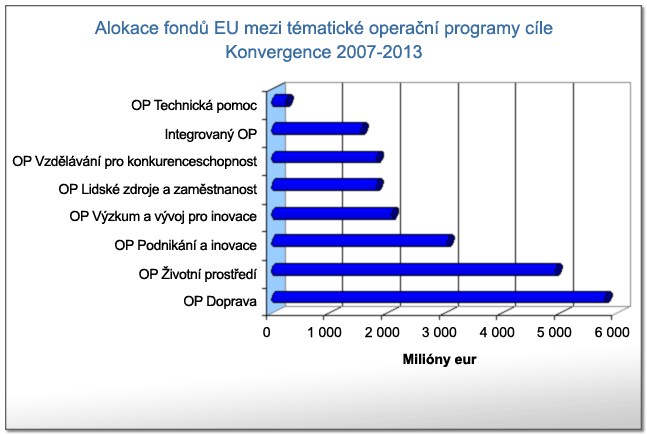 Regionální operační programy
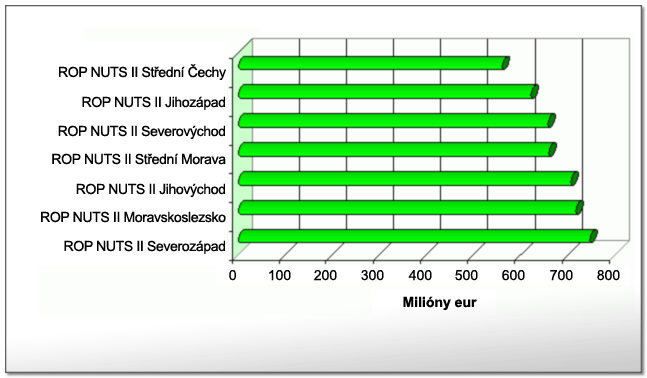 OP Praha
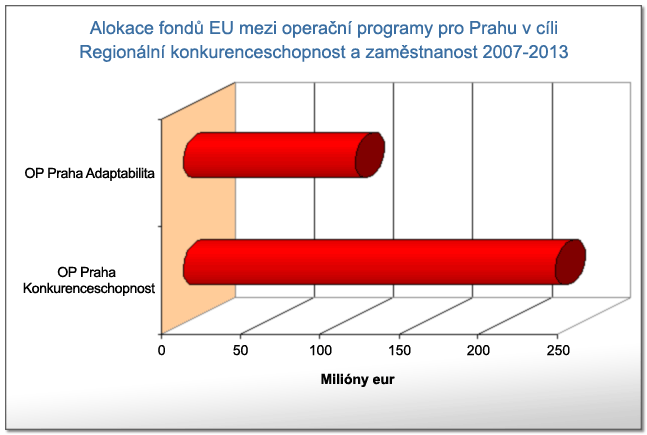 OP k cíli Evropská územní spolupráce
Přeshraniční spolupráce:
ČR – Bavorsko
ČR – Polsko
ČR – Rakousko
ČR – Sasko
ČR – Slovensko

OP Mezinárodní spolupráce

OP Nadnárodní spolupráce

Síťový OP ESPON 2013

Síťový OP Interact II
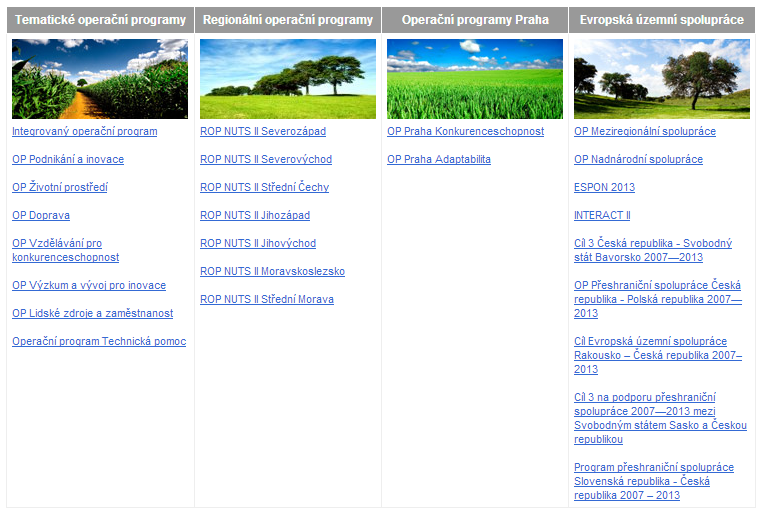 Zadání cvičení
Splnit odpovědník Teorie regionálního rozvoje
Minimální bodová hranice 3 body (je pouze 5 otázek)
Neomezený počet průchodů
Termíny – út. sk: do neděle 10. 11. 2013
			  stř. sk: do pondělí 11-11.2013
Děkuji za pozornost